Section 1 Comprendre les comportements difficiles
Gérer les comportements difficiles dès la petite enfance
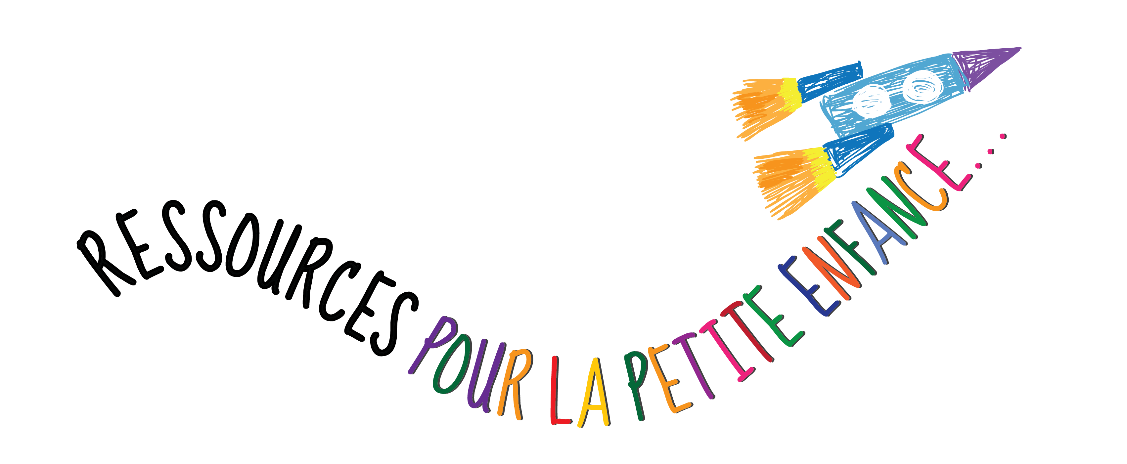 Ressource créée par la Fédération des enseignantes-enseignants des écoles secondaires de l’Ontario© 2018
Section 1 Comprendre les comportements difficiles
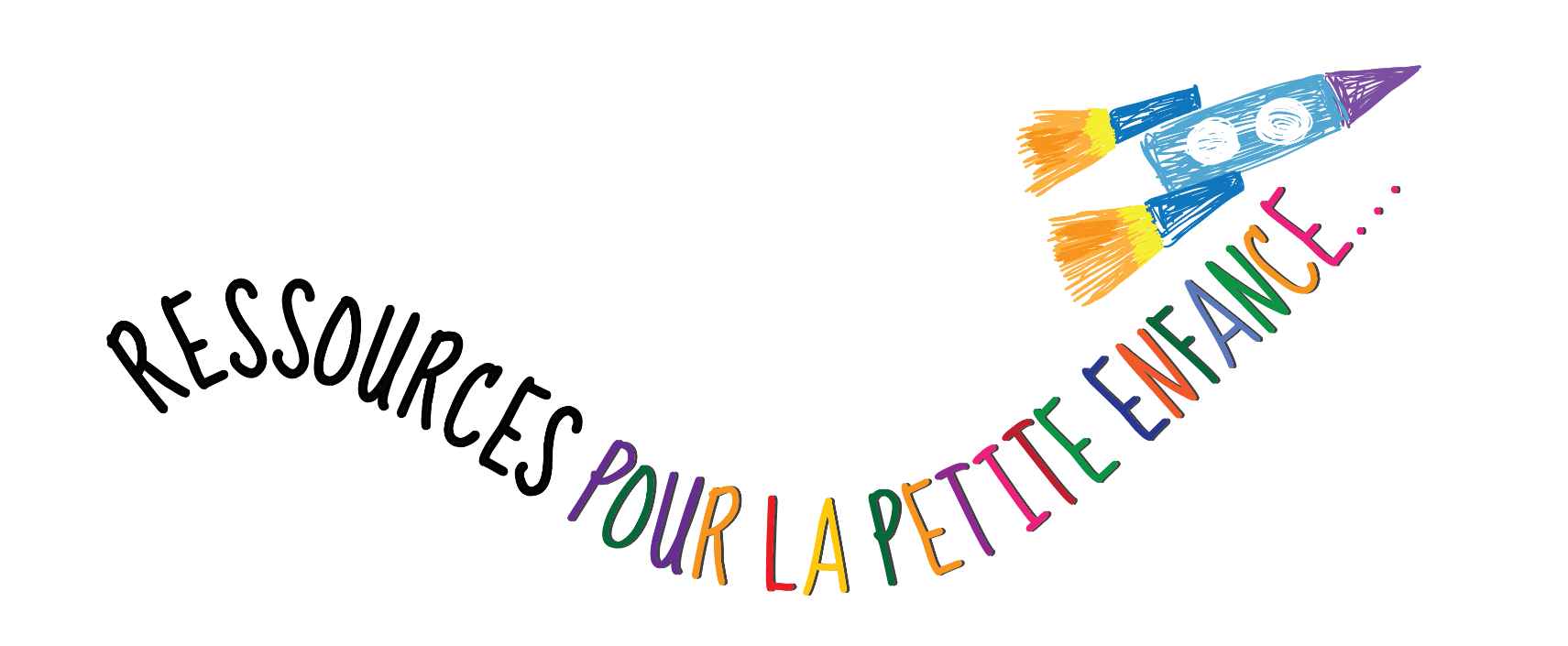 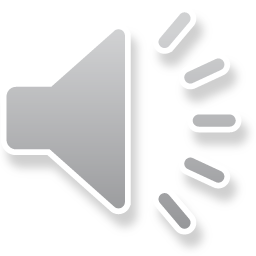 Les comportements difficiles peuvent
Infliger des blessures à soi ou à autrui
Causer des dommages au milieu physique
Perturber l’apprentissage de nouvelles compétences
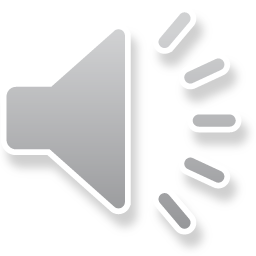 Les comportements difficiles peuvent
Ne pas convenir au niveau de développement de l’enfant
Se produire à la maison ainsi qu’à l’école
Isoler socialement un enfant
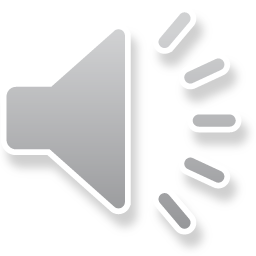 Comportement = Communication
Le comportement peut être utilisé pour 
Obtenir quelque chose
Échapper à quelque chose
Modifier leurs sentiments
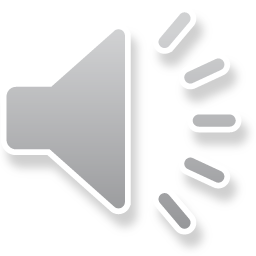 Et ensuite?
Observer
Documenter
Réagir
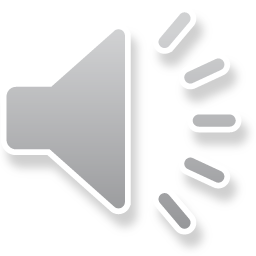 Réagir
Offrir
D’autres moyens de communiquer
Des informations
Choix
Conséquences
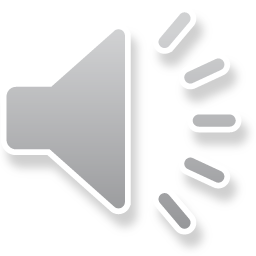 FIN DE LA

Section 1 Comprendre les comportements difficiles
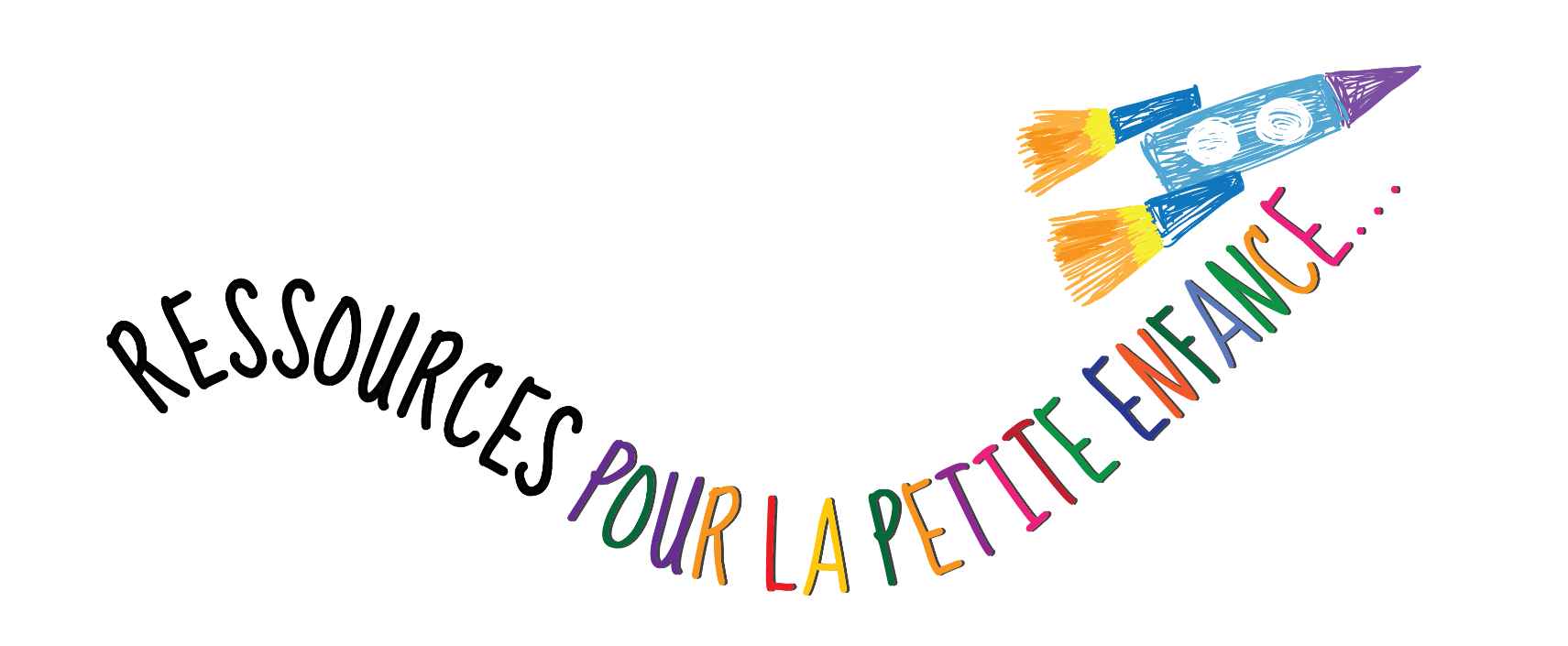